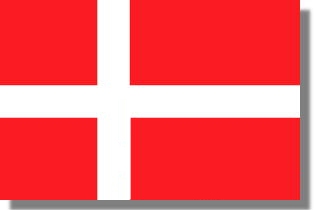 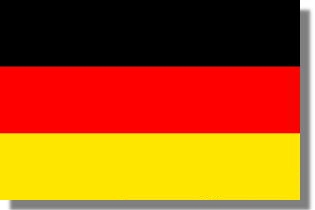 Uddannelse/ Ausbildung
Brandmand/ Feuerwehrmann

Danmark
Deutschland
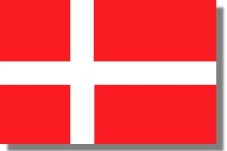 Grundausbildung+
Funktionsausbildung 260 h
Brandmand
Gruppenführer 240 h
Holdleder
Indsatsleder
Einsatzleiter 320 h
YDRE AFSPÄRRING
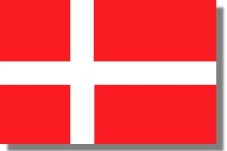 INDRE AFSPÄRRING
Koordinierende Laege
Indsatsleder
Politi
Indsatsomrode
Holdleder
Ambulancebehandler
Brandmand
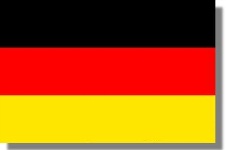 Truppmann Teil 1 und 2 150h
Brandmand
TH+Maschinistenausbildung 70 h
Brandmand med udvidet uddannelse
Truppführerausbildung 35 h
Gruppenführer 70 h
Holdleder – forer af 8 mand
Zugführer- forer af 22 mand
Zugführer 70 h
(Indsatsleder)
Verbandsführer 35 h
Gesamteinsatzleitung Feuerwehr
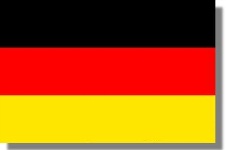 Polizei
Einsatzleiter
Feuerwehr
Zugführer
Rettungsdienst
Einsatzleiter Rettungsdienst
Ltd. Notarzt
Gruppenführer
RettAss/ NA
Feuerwehrmann
Schadengebiet